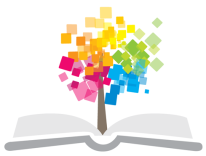 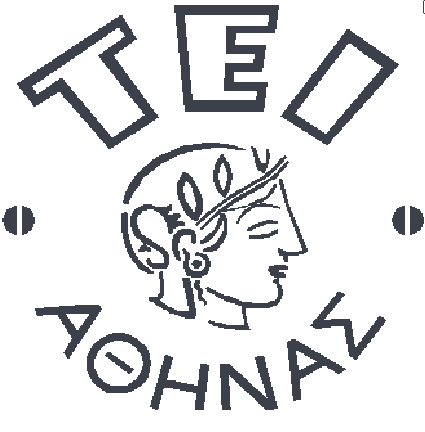 Ανοικτά Ακαδημαϊκά Μαθήματα στο ΤΕΙ Αθήνας
Συνέντευξη
Ενότητα 5: Δεξιότητες της συνέντευξης
Δέσποινα Κομπότη
Τμήμα Κοινωνικής Εργασίας
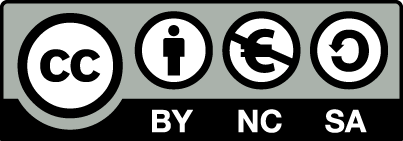 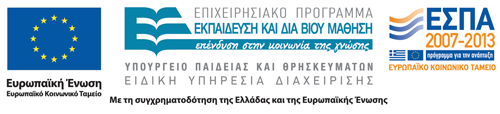 Δεξιότητες της συνέντευξης 1/3
1
Δεξιότητες της συνέντευξης 2/3
2
Δεξιότητες της συνέντευξης 3/3
3
1. Συμπεριφορά προσεκτικής παρακολούθησης
Τέσσερις βασικές διαστάσεις:
Οπτική επαφή: Κοιτάζουμε το άτομο κατά πρόσωπο, όχι επίμονα, προσέχουμε τα «διαλείμματα οπτικής επαφής» - τόσο τα δικά μας όσο και του πελάτη.
Σωματική γλώσσα: Υιοθετούμε μια άνετη θέση με ελαφρά κλίση του σώματός μας προς τα εμπρός, το κυριότερο όμως είναι να ΒΡΟΥΜΕ ΤΟ ΔΙΚΟ ΜΑΣ ΣΤΙΛ.
4
1. Συμπεριφορά προσεκτικής παρακολούθησης
Τέσσερις βασικές διαστάσεις:
Φωνητικό ύφος: Αλλαγές στο ρυθμό της ομιλίας, στην ένταση και στον τόνο συχνά υποδηλώνουν ενδιαφέρον ή αδιαφορία. Δισταγμοί ή κομπιάσματα συμβαίνουν σε στιγμές έντασης.
Λεκτική ακολουθία:  Κατευθύνουμε αυτά που έχουμε να πούμε σε αυτά που μόλις είπε ο πελάτης ή σε ότι είπε προηγουμένως κατά τη διάρκεια της συνέντευξης. Ο σύμβουλος δεν χρειάζεται να εισάγει ένα νέο θέμα για συζήτηση… απλά και μόνο να σταθεί σε ότι έχει ήδη ειπωθεί.

Η συμπεριφορά προσεκτικής παρακολούθησης διαφόρων κοινωνικών και εθνικών ομάδων διαφέρει.
5
2. Ανοιχτή πρόσκληση για συζήτηση 1/5
Οι ερωτήσεις είναι χρήσιμες στη συνέντευξη, αυτό δεν σημαίνει ότι υποβάλουμε συνεχώς ερωτήσεις. Οι ανοικτές ερωτήσεις παρέχουν στο σύμβουλο στοιχεία για το βοηθούμενο κατά ένα τρόπο γενικό ενώ οι κλειστές ερωτήσεις παρέχουν τις απαραίτητες ειδικές λεπτομέρειες.
Παράδειγμα ανοικτής ερώτησης: «Θα μπορούσατε να μου μιλήσετε για το γάμο σας;», «Πώς αισθάνεστε γι’ αυτό;» 
Παράδειγμα κλειστής ερώτησης: «Είστε παντρεμένη;», «Τα πάτε καλά με το σύζυγό σας;». Οι κλειστές ερωτήσεις συνήθως απαντώνται με ΝΑΙ ή ΌΧΙ.
6
2. Ανοιχτή πρόσκληση για συζήτηση 2/5
Ένα πρόβλημα με τις κλειστές ερωτήσεις είναι ότι επικεντρώνεται περισσότερο στις ανησυχίες του συμβούλου για τον εξυπηρετούμενο παρά στις ανησυχίες του ίδιου του εξυπηρετούμενου. 
Οι ερωτήσεις πρέπει να γίνονται με τέτοιο τρόπο ώστε να βοηθιέται ο πελάτης να ξεκαθαρίσει τα δικά του προβλήματα παρά να παρέχουν πληροφορίες στο σύμβουλο.
7
2. Ανοιχτή πρόσκληση για συζήτηση 3/5
Οι ανοικτές προσκλήσεις για συζήτηση είναι πολύ χρήσιμες σε διάφορες περιπτώσεις:
Βοηθούν στην έναρξη της συνέντευξης: Για ποιο θέμα θα θέλατε να μιλήσετε σήμερα;, Πως πάνε τα πράγματα από την τελευταία φορά που μιλήσαμε;
Βοηθούν τον ερωτώμενο να αναπτύξει ένα σημείο: Μπορείτε να μου πείτε περισσότερα για αυτό; Πως νιώσατε όταν έγινε αυτό;
Βοηθούν στην απόσπαση παραδειγμάτων συγκεκριμένης συμπεριφοράς: Μπορείτε να μου δώσετε ένα συγκεκριμένο παράδειγμα; Τι εννοείτε όταν λέτε ότι είναι δύσκολο να συνεννοηθεί κανείς με τον πατέρα σας;
8
2. Ανοιχτή πρόσκληση για συζήτηση 4/5
Οι ανοικτές προσκλήσεις για συζήτηση είναι πολύ χρήσιμες σε διάφορες περιπτώσεις:
Βοηθούν στη συγκέντρωση της προσοχής του πελάτη στα συναισθήματά του:  Πως αισθανθήκατε όταν έγινε ..;», Τι αισθάνεστε όταν μου λέτε…;»
Ερωτήσεις που αρχίζουν με το «Τι» οδηγούν το άτομο να μιλήσει για γεγονότα και λεπτομέρειες μιας κατάστασης.
 Ερωτήσεις που αρχίζουν με «Πως» συχνά οδηγούν τον ερωτώμενο  να μιλήσει για την πορεία και τη σειρά, τη διαδοχή των συναισθημάτων του (πως έγινε αυτό;, πως αισθάνεστε γι’αυτό;). 
Ερωτήσεις που αρχίζουν με «Θα» τείνουν να είναι πάρα πολύ ανοικτές (θα μπορούσατε να μου πείτε περισσότερα;) και λιγότερο καθοδηγητικές.
9
2. Ανοιχτή πρόσκληση για συζήτηση 5/5
Οι ερωτήσεις που αρχίζουν με «Γιατί» συχνά μοιάζουν να βάζουν τον πελάτη στο στόχαστρο, είναι επίσης δύσκολο να απαντηθούν γιατί δεν γνωρίζουμε πάντα το «γιατί».
Ερωτήσεις  του «Τι», «Πως» και «Θα» αφήνουν μεγαλύτερα περιθώρια για ανάπτυξη γεγονός που αποτελεί για τον σύμβουλο βασική διάσταση της αποτελεσματικής συμβουλευτικής.
10
3. Διευκρίνιση
Η Στοιχειώδης Ενθάρρυνση και η Παράφραση
Η στοιχειώδης ενθάρρυνση είναι χρήσιμη γιατί διευκολύνει την εξέλιξη της συζήτησης ενώ η παράφραση είναι σημαντική διότι δείχνει στον πελάτη ότι ακούσαμε αυτό το οποίο είπε.
11
Στοιχειώδεις ενθαρρύνσεις
Οι στοιχειώδεις ενθαρρύνσεις αποτελούν νύξεις (μικρές ενδείξεις) ώστε να κατανοήσει το άτομο ότι το παρακολουθούμε, ότι βρισκόμαστε στο ίδιο μήκος κύματος. Μερικά παραδείγματα:
«Α!», «Έτσι;», «Τότε;», «Και;»
Η επανάληψη μιας ή δυο λέξεων κλειδιών
«Πείτε μου περισσότερα»
«Χμμμ-Χμμμ», «Α-χα»
Απλή επανάληψη ακριβώς των ίδιων λέξεων της τελευταίας φράσης του βοηθούμενου
12
Παράφραση
Η Παράφραση: συνδέεται στενά με τη στοιχειώδη ενθάρρυνση. Προσπαθούμε να χρησιμοποιούμε τις ίδιες λέξεις κλειδιά αλλά να προσθέτουμε και δικές μας παρατηρήσεις σχετικά με τον πελάτη, παραμένοντας πάντα στην ουσία αυτού που ο ίδιος έχει πει. Η παράφραση αποτελεί έναν ειδικό τύπο προσεκτικής παρακολούθησης του άλλου ατόμου που απαιτεί να επιδείξουμε την ικανότητά μας να «αποδίδουμε» στο άτομο με ακρίβεια αυτό που μας έχει πει. 
Δομή παράφρασης: 
Το όνομα του πελάτη ή «εσείς»
Τις πιο σημαντικές ακριβείς λέξεις που χρησιμοποίησε
Σύντομη και σαφή δήλωση του συμβούλου που αποδίδει το νόημα αυτών που λέχθηκαν
13
4. Αντανάκλαση συναισθημάτων
Η αντανάκλαση των συναισθημάτων  (reflecting feelings) αποτελεί έκφραση της ικανότητας του συμβούλου για ενσυναίσθηση (empathy) και επικοινωνία. Π.χ καταλαβαίνω πως αισθάνεστε. Είναι πράγματι πολύ οδυνηρό και πολύ δύσκολο να το ξεπεράσετε. 
Σε αυτή τη δεξιότητα είναι πολύ σημαντικό να βρισκόμαστε σε επιφυλακή και να απαντάμε στο συναίσθημα που εκφράζεται παρά στις πληροφορίες που δίνονται. Το τι λέει ο πελάτης αποτελεί μέρος του περιεχομένου του μηνύματος, πρέπει να προσέχουμε και πως το λέει. Δίνουμε προσοχή στο συναισθηματικό μέρος του μηνύματος.
14
5. Περίληψη
Η ανατροφοδότηση του πελάτη με τα μεγαλύτερα τμήματα αυτών που λέχθηκαν μέσω της παράφρασης και της αντανάκλασης του συναισθήματος.
Με την περίληψη προσπαθούμε να ανακεφαλαιώσουμε, να συμπτύξουμε και να αποκρυσταλλώσουμε την ουσία των όσων ελέχθησαν. Χρησιμοποιώντας κατά διαστήματα τις περιλήψεις ελέγχουμε τις αντιλήψεις μας με τον εξυπηρετούμενο για να διαπιστώσουμε πόσο ακριβής υπήρξε η προσεκτική μας ακρόαση. Χρήσιμη η περίληψη για το άνοιγμα ή το κλείσιμο της συνέντευξης .
15
Τέλος Ενότητας
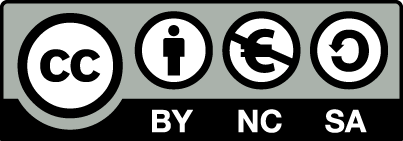 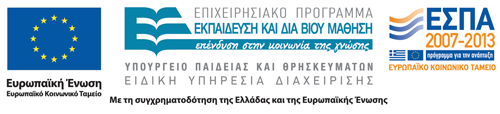 Σημειώματα
Σημείωμα Αναφοράς
Copyright Τεχνολογικό Εκπαιδευτικό Ίδρυμα Αθήνας, Δέσποινα Κομπότη 2014. Δέσποινα Κομπότη. «Συνέντευξη, Ενότητα 5: Δεξιότητες της συνέντευξης». Έκδοση: 1.0. Αθήνα 2014. Διαθέσιμο από τη δικτυακή διεύθυνση: ocp.teiath.gr.
Σημείωμα Αδειοδότησης
Το παρόν υλικό διατίθεται με τους όρους της άδειας χρήσης Creative Commons Αναφορά, Μη Εμπορική Χρήση Παρόμοια Διανομή 4.0 [1] ή μεταγενέστερη, Διεθνής Έκδοση.   Εξαιρούνται τα αυτοτελή έργα τρίτων π.χ. φωτογραφίες, διαγράμματα κ.λ.π., τα οποία εμπεριέχονται σε αυτό. Οι όροι χρήσης των έργων τρίτων επεξηγούνται στη διαφάνεια  «Επεξήγηση όρων χρήσης έργων τρίτων». 
Τα έργα για τα οποία έχει ζητηθεί άδεια  αναφέρονται στο «Σημείωμα  Χρήσης Έργων Τρίτων».
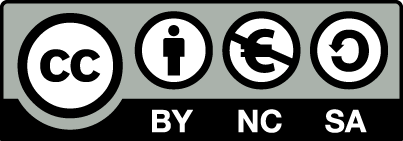 [1] http://creativecommons.org/licenses/by-nc-sa/4.0/ 
Ως Μη Εμπορική ορίζεται η χρήση:
που δεν περιλαμβάνει άμεσο ή έμμεσο οικονομικό όφελος από την χρήση του έργου, για το διανομέα του έργου και αδειοδόχο
που δεν περιλαμβάνει οικονομική συναλλαγή ως προϋπόθεση για τη χρήση ή πρόσβαση στο έργο
που δεν προσπορίζει στο διανομέα του έργου και αδειοδόχο έμμεσο οικονομικό όφελος (π.χ. διαφημίσεις) από την προβολή του έργου σε διαδικτυακό τόπο
Ο δικαιούχος μπορεί να παρέχει στον αδειοδόχο ξεχωριστή άδεια να χρησιμοποιεί το έργο για εμπορική χρήση, εφόσον αυτό του ζητηθεί.
Επεξήγηση όρων χρήσης έργων τρίτων
Δεν επιτρέπεται η επαναχρησιμοποίηση του έργου, παρά μόνο εάν ζητηθεί εκ νέου άδεια από το δημιουργό.
©
διαθέσιμο με άδεια CC-BY
Επιτρέπεται η επαναχρησιμοποίηση του έργου και η δημιουργία παραγώγων αυτού με απλή αναφορά του δημιουργού.
διαθέσιμο με άδεια CC-BY-SA
Επιτρέπεται η επαναχρησιμοποίηση του έργου με αναφορά του δημιουργού, και διάθεση του έργου ή του παράγωγου αυτού με την ίδια άδεια.
διαθέσιμο με άδεια CC-BY-ND
Επιτρέπεται η επαναχρησιμοποίηση του έργου με αναφορά του δημιουργού. 
Δεν επιτρέπεται η δημιουργία παραγώγων του έργου.
διαθέσιμο με άδεια CC-BY-NC
Επιτρέπεται η επαναχρησιμοποίηση του έργου με αναφορά του δημιουργού. 
Δεν επιτρέπεται η εμπορική χρήση του έργου.
Επιτρέπεται η επαναχρησιμοποίηση του έργου με αναφορά του δημιουργού.
και διάθεση του έργου ή του παράγωγου αυτού με την ίδια άδεια
Δεν επιτρέπεται η εμπορική χρήση του έργου.
διαθέσιμο με άδεια CC-BY-NC-SA
διαθέσιμο με άδεια CC-BY-NC-ND
Επιτρέπεται η επαναχρησιμοποίηση του έργου με αναφορά του δημιουργού.
Δεν επιτρέπεται η εμπορική χρήση του έργου και η δημιουργία παραγώγων του.
διαθέσιμο με άδεια 
CC0 Public Domain
Επιτρέπεται η επαναχρησιμοποίηση του έργου, η δημιουργία παραγώγων αυτού και η εμπορική του χρήση, χωρίς αναφορά του δημιουργού.
Επιτρέπεται η επαναχρησιμοποίηση του έργου, η δημιουργία παραγώγων αυτού και η εμπορική του χρήση, χωρίς αναφορά του δημιουργού.
διαθέσιμο ως κοινό κτήμα
χωρίς σήμανση
Συνήθως δεν επιτρέπεται η επαναχρησιμοποίηση του έργου.
20
Διατήρηση Σημειωμάτων
Οποιαδήποτε αναπαραγωγή ή διασκευή του υλικού θα πρέπει να συμπεριλαμβάνει:
το Σημείωμα Αναφοράς
το Σημείωμα Αδειοδότησης
τη δήλωση Διατήρησης Σημειωμάτων
το Σημείωμα Χρήσης Έργων Τρίτων (εφόσον υπάρχει)
μαζί με τους συνοδευόμενους υπερσυνδέσμους.
Χρηματοδότηση
Το παρόν εκπαιδευτικό υλικό έχει αναπτυχθεί στo πλαίσιo του εκπαιδευτικού έργου του διδάσκοντα.
Το έργο «Ανοικτά Ακαδημαϊκά Μαθήματα στο ΤΕΙ Αθήνας» έχει χρηματοδοτήσει μόνο την αναδιαμόρφωση του εκπαιδευτικού υλικού. 
Το έργο υλοποιείται στο πλαίσιο του Επιχειρησιακού Προγράμματος «Εκπαίδευση και Δια Βίου Μάθηση» και συγχρηματοδοτείται από την Ευρωπαϊκή Ένωση (Ευρωπαϊκό Κοινωνικό Ταμείο) και από εθνικούς πόρους.
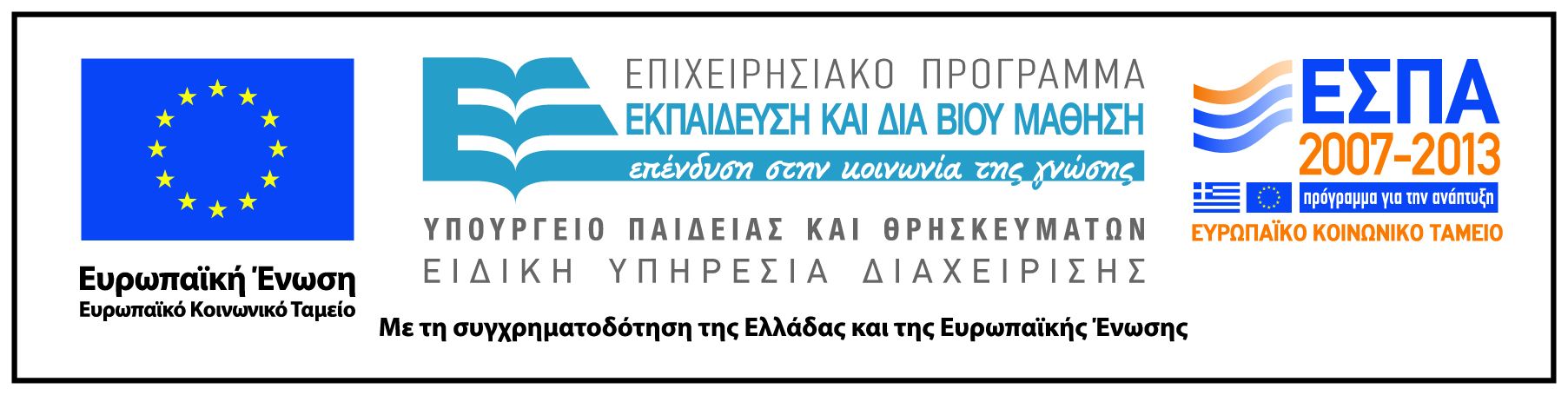